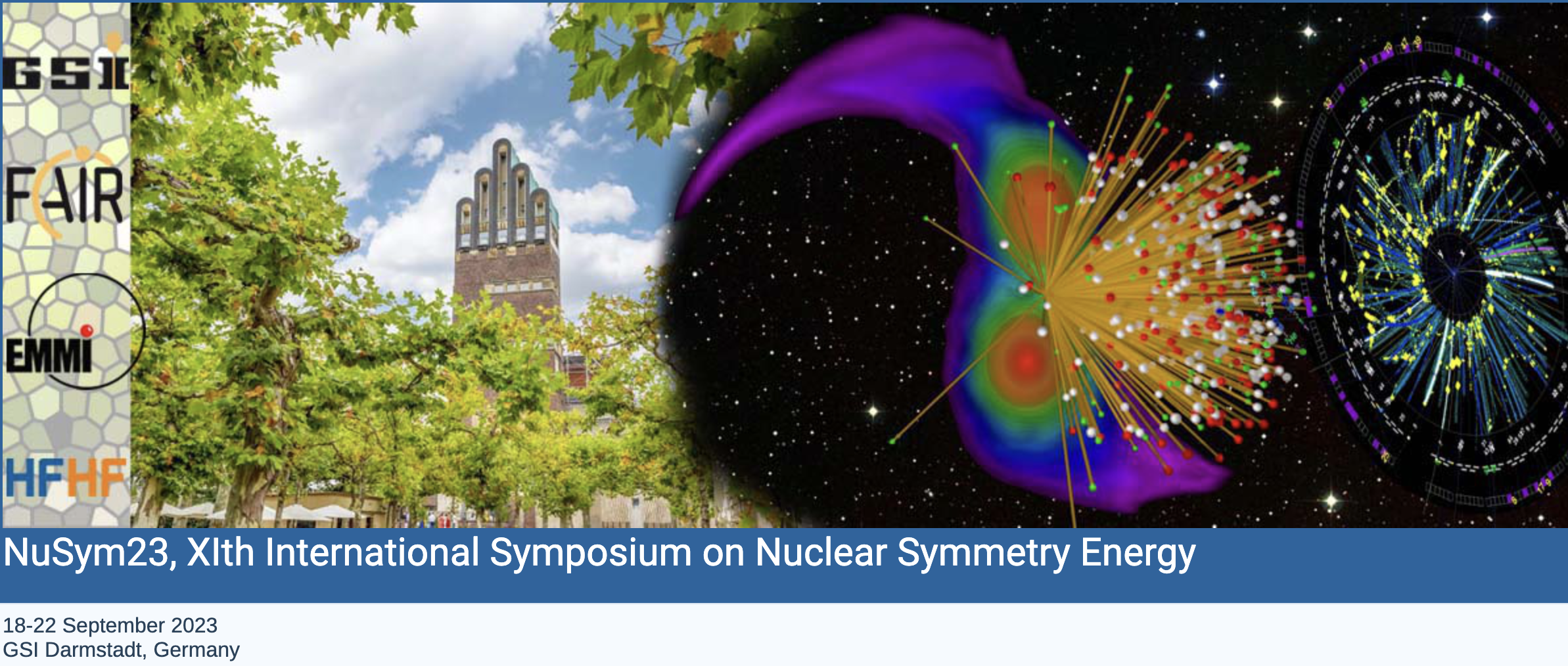 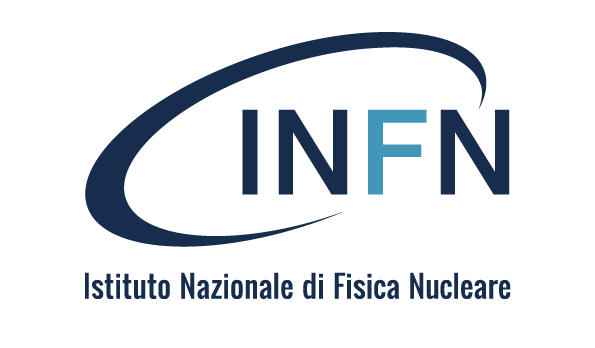 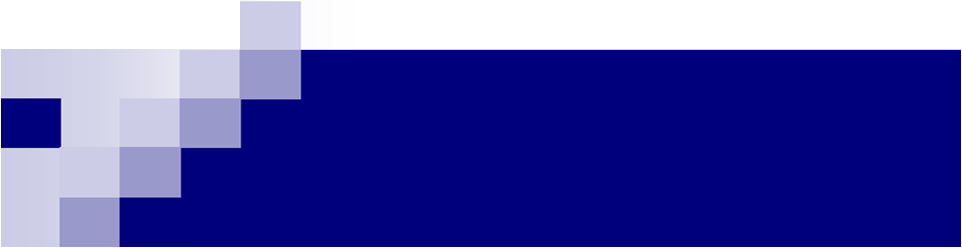 A SHOT ON NArCoS 
THE NEW NEUTRON HODOSCOPE
PAGANO EMANUELE VINCENZO 
(LNS-INFN)
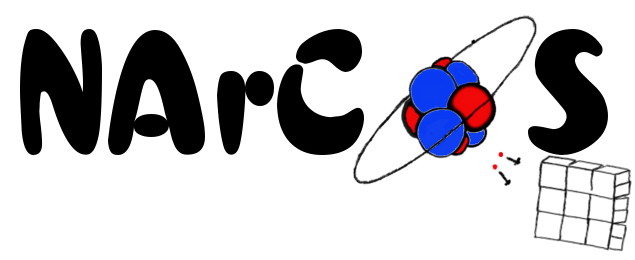 CP
n
≈ 12 cm
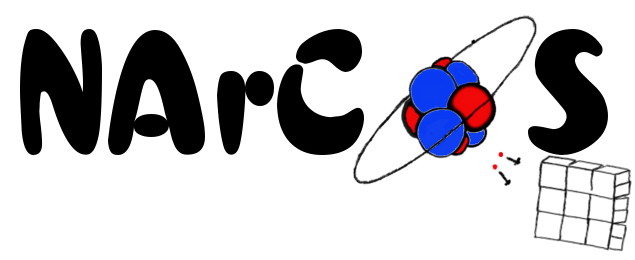 3x3x3cm3
300 μm
50/75 cm
NArCoS (Neutron Array for Correlation Studies)
E. V. Pagano.   LNS-INFN
NuSym23   –   GSI Darmstadt, Germany  - 22 September 2023
NArCoS
1
DSSSD 32x32
EJ276G
6.4 cm
100/150 cm
300 μm
32 strip back
Idea for a new Neutron Hodoscope
32 strip front
SiPD
T
6.4 cm
Δstrip = 2 mm
Interstrip = 0.1 mm
To realize a prototype of detector able to detect at the same time charged particles and neutrons with high energy and angular resolution for reaction studies and applications
Detector
Physic cases
Candidate: The plastic scintillator EJ276-Green Type (ex EJ299-33) (3x3x3cm3)
1 cluster: 4 consecutively cubes -> 3x3x12 cm3
Neutron detection efficiency ≈ 50% for the prototype 
Reading the light signal: Si-PM and digitalization 
Modular, reconfigurable (in mechanic and electronic)
Discrimination of n/γ from PSD (but also light charged particles)
Energy measurement from ToF (Δt≤0.5 ns with LToF≈1÷1.5m)
    TOF measured using the RF of the CS or with an ancillary MCP     (low intensity exotic beams)
Neutron-particles correlations (HBT)
Reaction Dynamics and time scale
Symmetry Energy in EoS of nuclear matter
Nuclear structure of unbound exotic nuclei
In medium nuclear interaction
Nuclear astrophysics (neutron stars and nucleosynthesis processes) 
Medical application (neutron production cross section, differential cross sections)
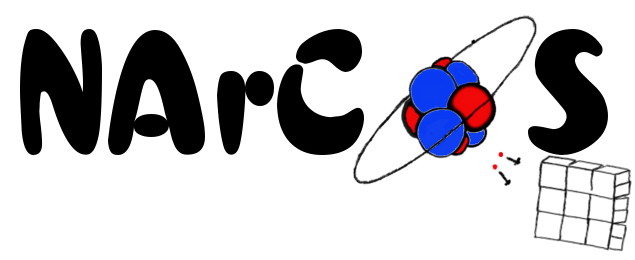 PSD studies using sources
E. V. Pagano.   LNS-INFN
NuSym23   –   GSI Darmstadt, Germany  - 22 September 2023
2
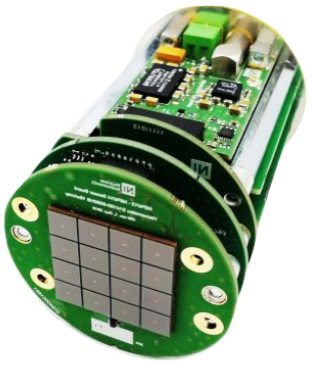 Detector Configurations:
EJ-276G + PMT
EJ-276 + i-Spector
EJ-276G + i-Spector
Lab measurements with radioactive sources:
Vacuum Chamber
Pb shield
Gamma sources: 133Ba, 137Cs, 60Co, 152Eu
Alpha source: 241Am
Digitizer from CAEN
E.V.Pagano, G. Politi, A. Simancas et al., in preparation
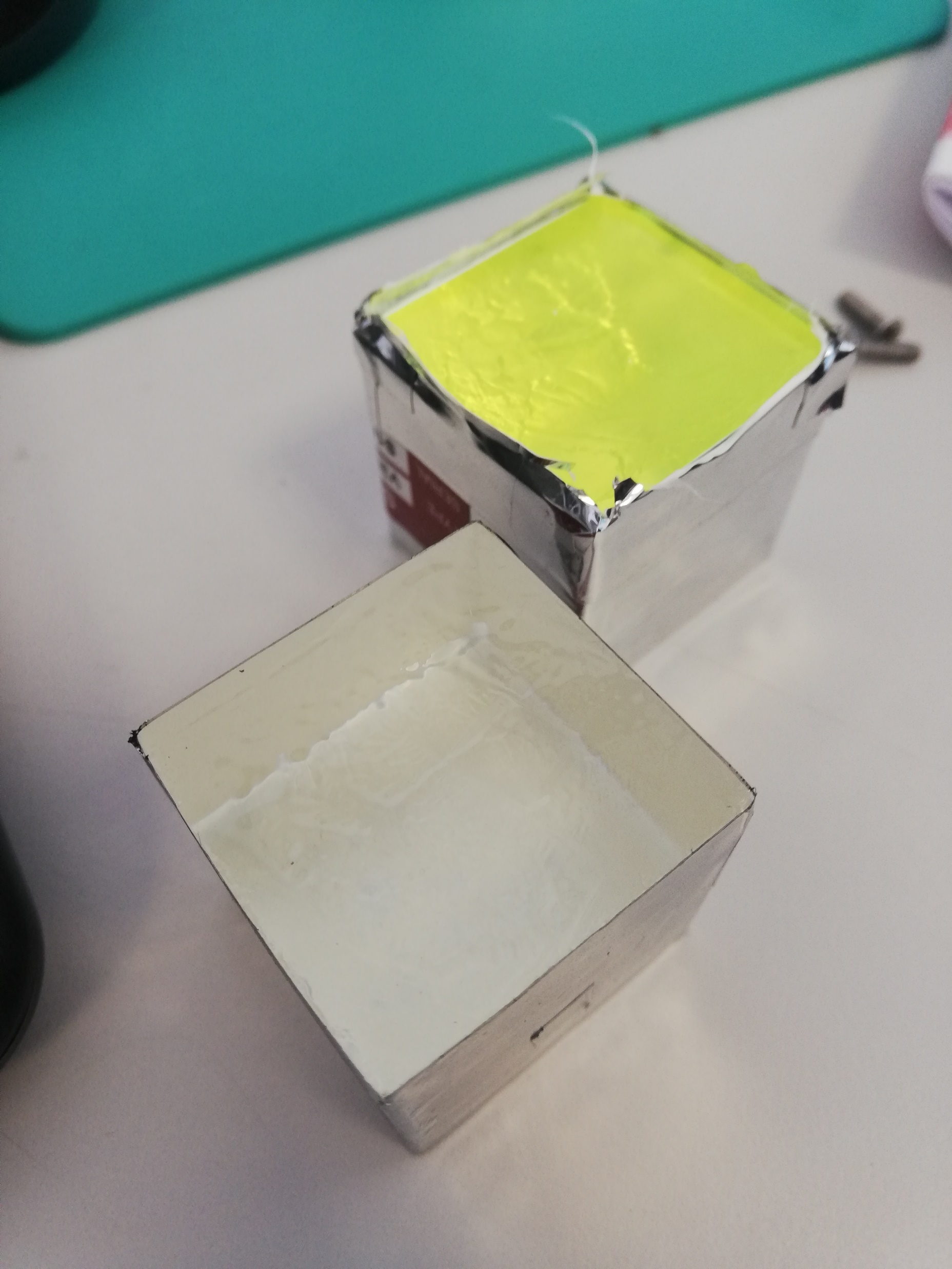 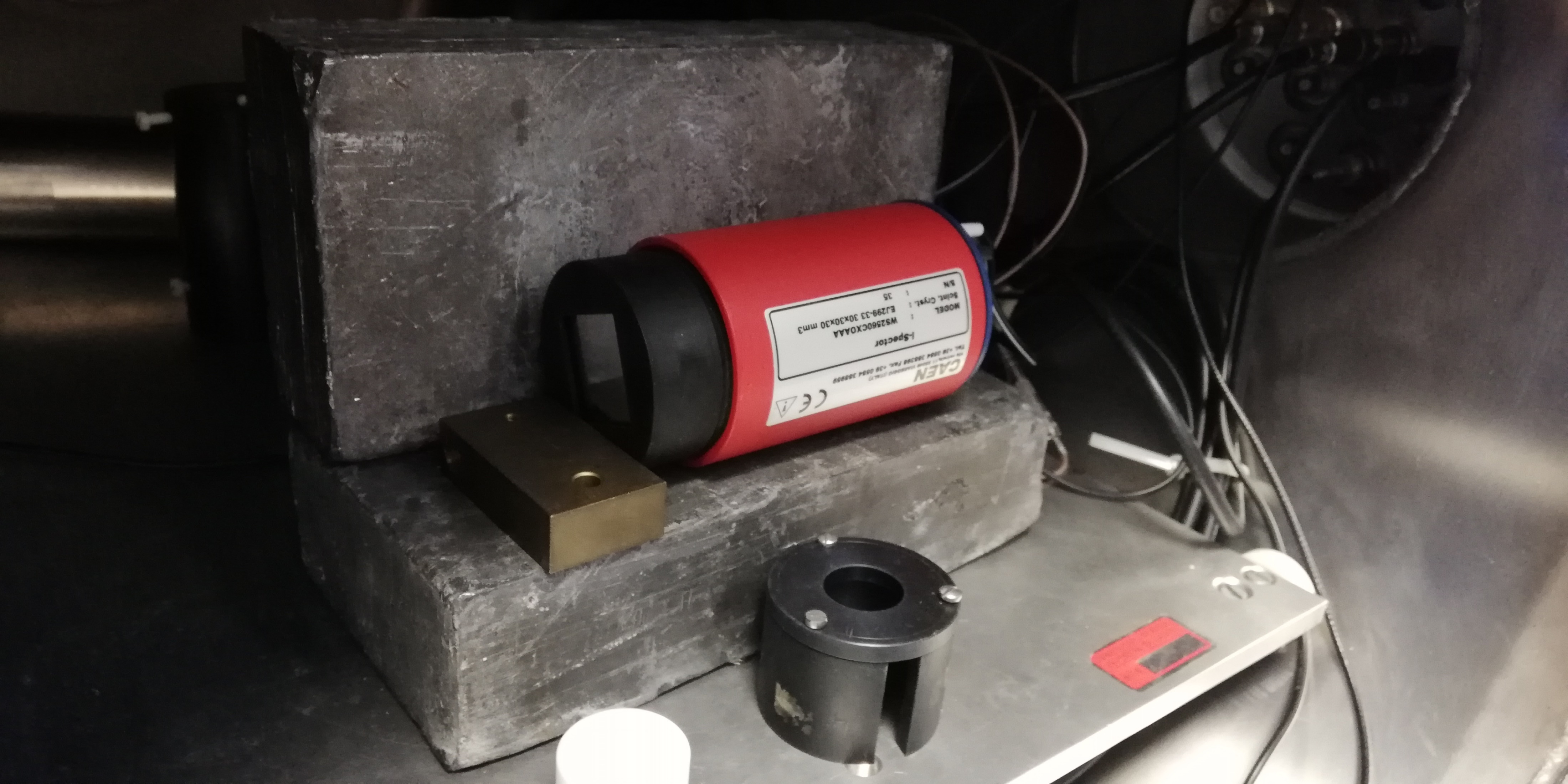 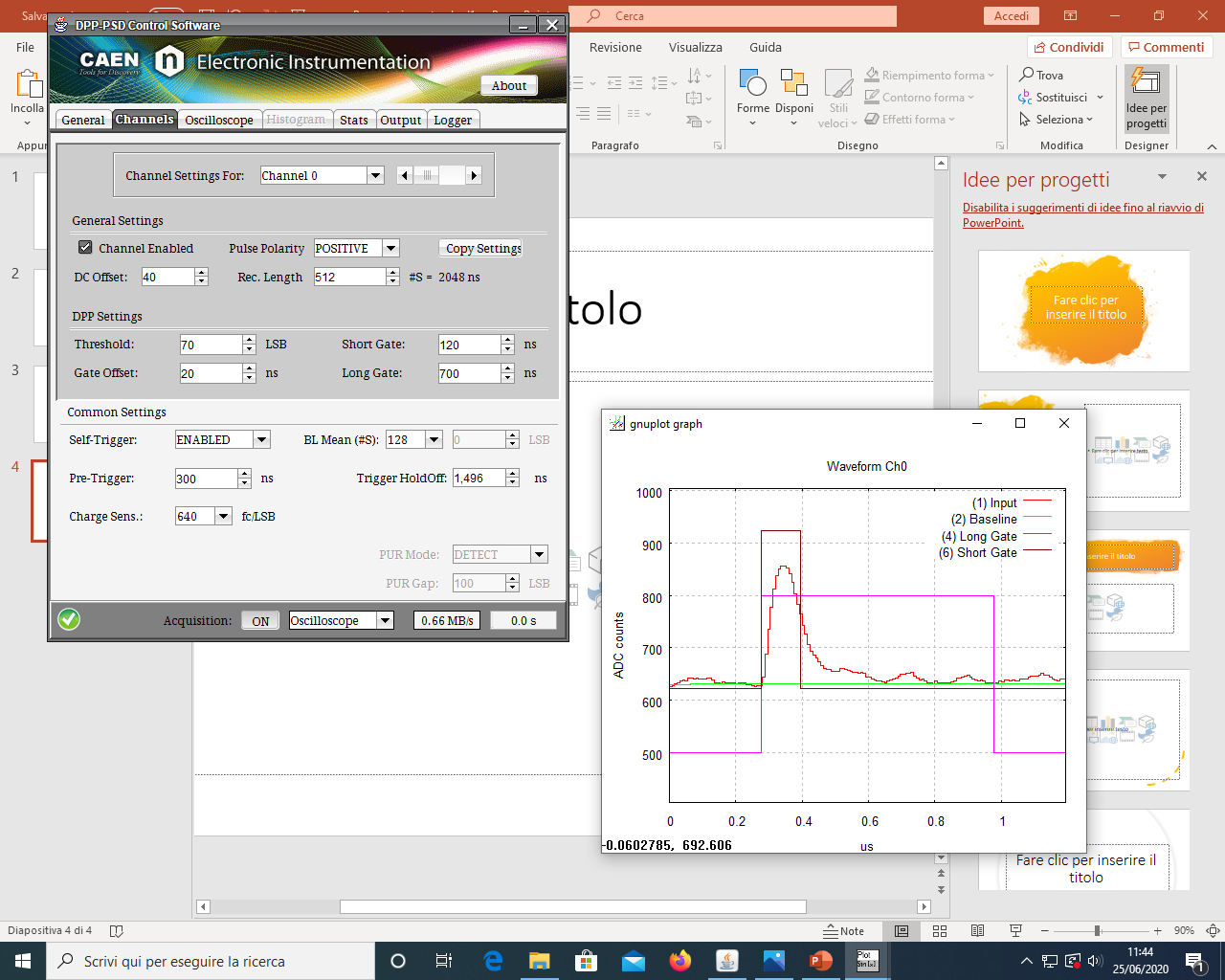 Example of signal and integration windows
Particle Identification Paramenter
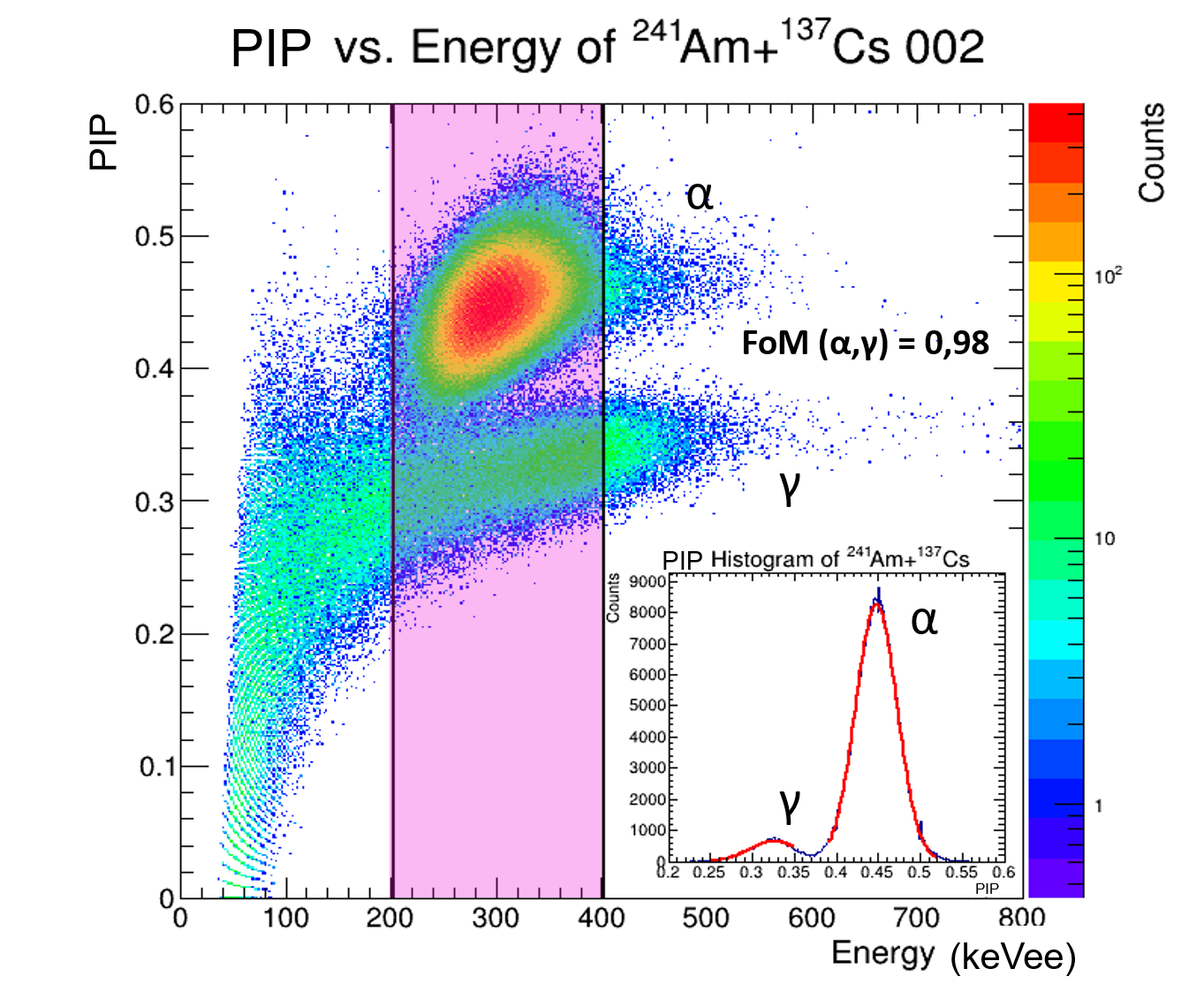 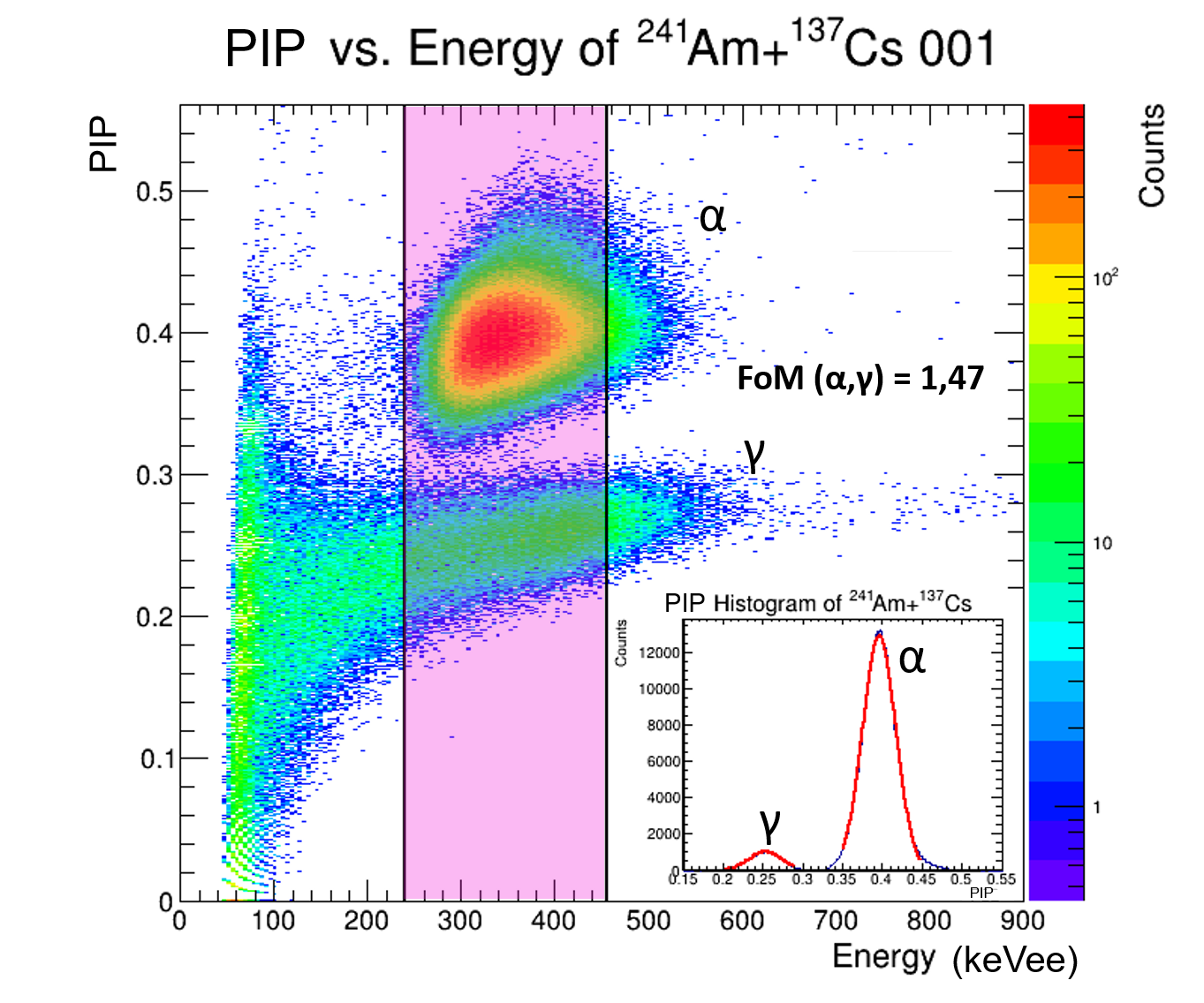 Results
Pagano E.V. et al.,  N.S.,  Nucl. Instrum. Methods A, 889 (2018) 83-88 
Pagano E.V. et al.,  N.S.,  Nucl. Instrum. Methods A, 905 (2018) 47-52 
Pagano E.V. et al.,  IL NUOVO CIMENTO 41 C (2018) 181
Pagano E.V. et al.,  JPS Conf. Proc. 32, 010096 (2020)
Pagano E.V. et al., IL NUOVO CIMENTO 43 C (2020) 12
Pagano E.V. et al., J. Phys.: Conf. Ser. 1643 (2020) 012037
Pagano E.V. et al., IL NUOVO CIMENTO 45 C (2022) 64
EJ-276 + i-Spector
EJ-276G + i-Spector